Они защищали Родину
Мы понимаем, что когда-то    Придут совсем другие даты.    Не будет больше ветеранов.     Их не останется в живых.
    Ни рядовых, ни офицеров,    Ни покалеченных, ни целых,    Ни благородных генералов,    Ни бывших зеков рот штрафных.                                                                                       Кто им потом придет на смену?                                                                                       Кого придется звать на сцену                                                                                       Чтоб окружить своей заботой                                                                                       Когда нагрянет юбилей?                                                                                       Подряд уходят ветераны.                                                                                       Им обдувает ветер раны,                                                                                       Их ордена лежат забыты,                                                                                       А имена горят сильней…
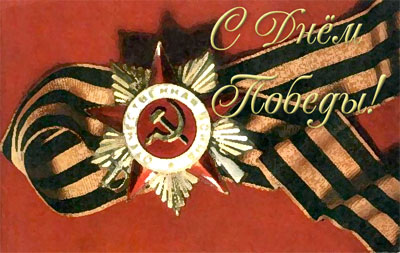 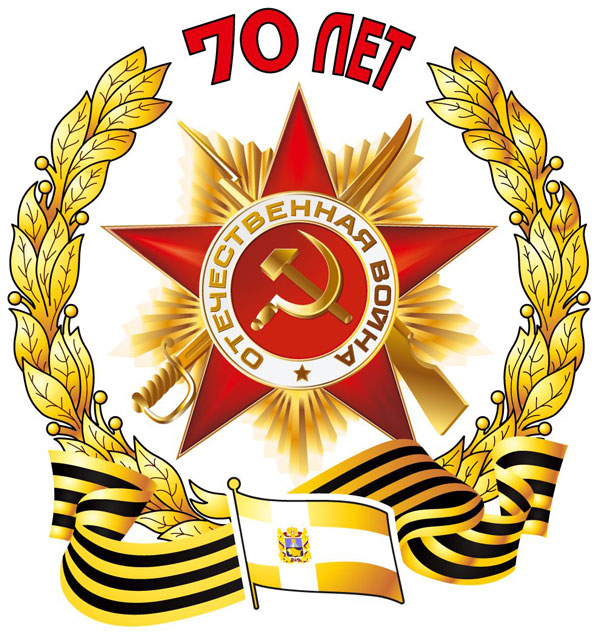 ЯсиновВасилий Родионович
Родился 26 января 1926 года в селе Нагутском Минераловодского района в крестьянской семье. 
 В 1944 году добровольцем ушел на фронт                  и находился в действующей армии до 9 мая 1945 года. Принимал участие  в освобождении Польши, Германии. Был ранен. 
В 1958 году был направлен на работу                                                         в Левокумский район ответственным секретарем газеты «За социалистическое животноводство», затем назначен директором Владимировской        восьмилетней школы. 
С 1967-1985 директор Левокумской средней общеобразовательной школы № 1. Автор книги «Повесть о Левокумье». 
Создатель  историко-краеведческого музея                                                                                         в Левокумском районе.                 
Награжден орденом Отечественной войны                                                                                                            I степени, медалями «За взятие Берлина», «За освобождение Варшавы», «За боевые заслуги», «За боевые заслуги перед Ставропольским краем». Почетный  гражданин Левокумского района. 
Умер 5 октября 2011 года.
Заворотынский Михаил Иванович
Родился  1925 году в селе Величаевском  Левокумского района Ставропольского края. В 1943 году призван в ряды РККА. Награжден медалью «За отвагу».                          13 января 1944 года погиб под Керчью.



Архивный  отдел администрации Левокумского муниципального района Ф.97.Оп.1.Д.286.Л.43.
Савченко Николай Иванович
Родился в селе Петровском  (Светлоград). В 1943 году призван в РККА в 320-ю стрелковую дивизию.  Воевал  на Украине, Молдавии, Румынии и Чехословакии. Имеет медали « За отвагу», «За оборону Кавказа» ,«За боевые заслуги» и орден Отечественной войны  I степени. После войны был направлен в Левокумский район. Долгие годы был директором Новокумской средней школы. 


Архивный  отдел администрации Левокумского муниципального  района Ф.97.Оп.1.Д.2296Л.37.
Щербина Иван Иванович
Уроженец села  Левокумского Левокумского района Ставропольского края . С мая  1942 году призван в действующую армию.  В июне 1942 года получил ранение. Мобилизован.  Долгие годы был руководителем  совхоза «Октябрьский».




Архивный  отдел администрации Левокумского муниципального района Ф.97.Оп.1.Д.286.Л.89.
НадейкинВасилий Иванович
Родился в селе Левокумском Левокумского района Ставропольского края. В 1942 году ушел на фронт. Воевал на Северном Кавказе, в Крыму, освобождал  Венгрию, Румынию, Чехословакию. Участвовал в боях на Дальнем Востоке.  Был награжден орденами Красной Звезды и Отечественной войны  II степени, медалями «За оборону Кавказа», «За победу над Германией», «За победу над Японией». 
Архивный  отдел администрации Левокумского муниципального района Ф.97.Оп.1.Д.280.Л.102.
Волошин Григорий Георгиевич
Родился в станице Каргалинской. В 1943 году ушел на фронт. Освобождал  Новороссийск, Керчь и Севастополь. Дошел до Берлина. Награжден медалью «За отвагу». 





Архивный  отдел администрации Левокумского муниципального района Ф.97.Оп.1.Д.286.Л.95.